SSR 11 november 2016
Europeesrechtelijke ontwikkelingen in het verzekeringsrecht
Jac Rinkes
Europees verzekeringsrecht?
Verzekeringsmaatschappijen zijn werkzaam op de gehele Europese markt en grenzen tussen lidstaten zijn van ondergeschikt belang. Over de effecten en resultaten die
ter zake zijn geboekt, verschillen de meningen. Vanouds
wordt ervoor gepleit dat met name de premiestelling
volledig onder het mededingingsregime dient te vallen. Tevens zou betere informatie inzake de solvabiliteit van individuele verzekeringsmaatschappijen de markt beter laten reageren op ontwikkelingen (Richtlijn Solvency II).
Deze ontwikkelingen hangen nauw samen met de voortgang van het Europese consumentenrecht en het streven om te komen tot een Europees contractenrecht, ook op het gebied van het materiële verzekeringsrecht (PEICL).
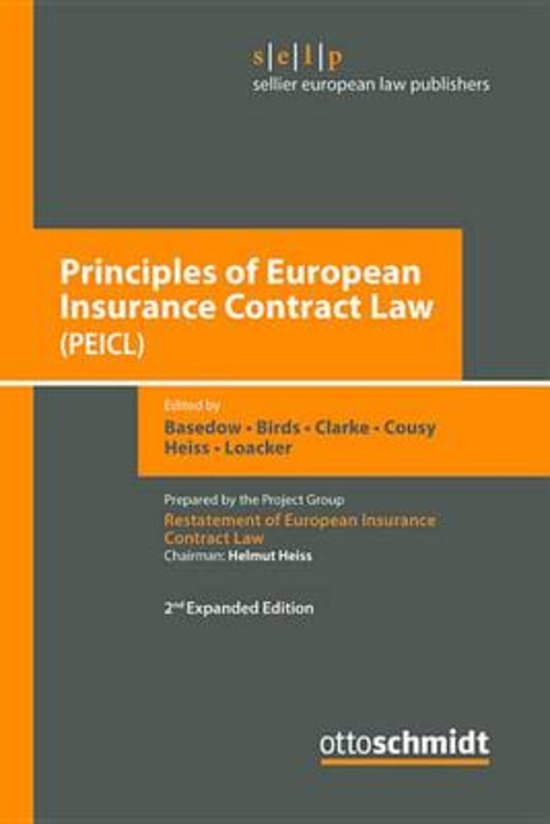 Voor consumenten bepaalt Solvency II dat consumenten op de interne verzekeringsmarkt een ruimere en meer gevarieerde keuze uit overeenkomsten zullen hebben. Om ten volle van deze diversiteit en van een toegenomen concurrentie te kunnen profiteren, dienen zij vóór het sluiten van de overeenkomst en tijdens de gehele duur ervan over de nodige inlichtingen te beschikken om de overeenkomst te kunnen kiezen die het beste bij hun behoeften past
Er is uitgebreid onderzoek gedaan naar eventuele belemmeringen op de interne verzekeringsmarkt als gevolg van nationale verschillen in verzekeringsrecht, en in opdracht van de Europese Commissie wordt de effectiviteit van toepasselijke regels van internationaal privaatrecht op verzekeringsovereenkomsten (Rome I) onderzocht. Voorts spelen tal van algemene regels van Europees consumentenrecht een rol, zoals de ambtshalve toetsing, oneerlijke handelspraktijken en consumentenrechten (afstandkoop).
Cousy Erasmus Law Review 5-2-2012
Can one […] conclude that insurance law has become entirely ‘consumerist law’? Professor Luc Mayaux, in his highly interesting recent book ‘Les grandes questions de l’assurance’, is inclined to think so, and so are many other authors. However the old traditions did not disappear. To paraphrase Oliver Wendel Holmes Jr.,  the old insurance law traditions ‘rule us from their graves’. The typical insurance law sanction of forfeiture of right to cover (‘la déchéance de la garantie’) is still alive, and so is the insurer’s right to unilaterally terminate the contract after the occurrence of a claim. The causation requirement is not recognised in every legal system and in some systems (like Belgian law), the applicant still has the duty to spontaneously disclose all relevant data about the risk.
And what is more, bringing in a consumerist approach into so delicate a construction as the insurance operation must be done with utmost care. Even Luc Mayaux appears to think that this has not been done so: ‘L’exigence consumeriste est floue dans ses pratiques, incertaine dans ses objectifs et dangereuse dans ses résultats.’ Under a specific insurance logic and approach, the preservation of the interests of the insured as a collectivity gains precedence over the fine-tuned justice towards the individual policyholder or insured. Insurers traditionally defend the occasional harshness of insurance law and of its sanctions by claiming that they are justified by the need to protect the collectivity of ‘the other ‘insureds’ ’.
This insurance logic (precedence of the collective interests over the interests of an individual insured) is still very much present in the law. At the same time the consumer law logic, which rejects this collective approach, is introduced by recent legislative reforms. Modern insurance contract law remains hybrid.
Looschelders ZVersWiss (2015) 104: 481-499
…behandelt die rechtlichen Implikationen, die mit der zunehmenden Fragmentierung der Kollektive in der Privatversicherung verbunden sind. Dabei wird zunächst herausgearbeitet, dass der Begriff des „Kollektivs“ dem Versicherungsvertragsrecht fremd ist, weil der Versicherungsvertrag keine Beziehungen zwischen den einzelnen Versicherungsnehmern begründet. Da die Interessen der Versicherungsnehmer nicht immer homogen sind, ist der Gesetzgeber gehalten, die Interessenkonflikte im Kollektiv zu einem Ausgleich zu bringen.
Het begrip ‘verzekeringsrecht’ is diffuus van aard. Bij de invulling hiervan kan worden uitgegaan van een ‘body of law’ dat de verzekeringsbranche regelt; de nadruk kan echter ook liggen op de regels die de onderlinge relatie bepalen tussen verzekeraar, verzekeringnemer en verzekerde. Het concept ’verzekeren’ als handel in (on)zekerheid krijgt in een juridische context verschillende labels en kan vanuit tal van invalshoeken worden benaderd.
Belangrijke vragen daarbij betreffen de bedrijfsvoering (wat is een verzekeringsonderneming; wat is de juridische definitie van verzekeren; wat maakt een overeenkomst tot een verzekeringsovereenkomst; op welke wijze kan de verzekeringsmarkt worden gedefinieerd en wat is verzekeren vanuit juridisch perspectief? Verzekering is ook een motor van economische vooruitgang en een instrument om de belofte van economische en financiële zekerheid te construeren in een fragiele en onzekere wereld, ook bijvoorbeeld in relatie tot klimaatverandering.
Verzekering is een geaccepteerde manier om financiële risico’s te beperken. Toezicht op verzekeren is een erkenning van de maatschappelijke rol van verzekering in de maatschappij en de bemoeienis van de overheid hierbij is groot. Historisch gezien had het perspectief van het delen van risico’s een belangrijke functie. Tegenwoordig wordt aangenomen dat risico-overdracht de centrale gedachte is van verzekering. Ook de culturele functie van verzekeren kan dan als uitgangspunt worden genomen, naast rechtseconomische perspectieven. Voor de zorgverzekering gelden weer andere overwegingen, waarbij eveneens culturele en maatschappelijke ontwikkelingen een rol spelen.
Alle genoemde doelstellingen hebben invloed op het privaatrechtelijk verzekeringsrecht, rechtstreeks via wetgeving, dan wel indirect door middel van de toepassing van bestuurlijke regelgeving en regels van ongeschreven recht en de maatstaven van redelijkheid en billijkheid. Gezien de uiteenlopende doelstellingen en de aard en ratio van regelgeving die het verzekeringsbedrijf in alle opzichten raakt, moet het verzekeringsrecht dan ook in zeer ruime zin worden opgevat.
De vraag ligt voor of de in de EU bestaande verschillen in nationaal (materieel) verzekeringsrecht een belemmering vormen voor de verwezenlijking van de interne markt. Of daarbij behoefte is aan beginselen (Principles) is de vraag. Reich heeft een aantal algemene beginselen van Europees recht gedefinieerd: de ‘framed’ autonomy, bescherming van de zwakke partij (werknemer en consument), non-discriminatie, effectiviteit met aandacht voor mededingingsrecht, ’balancing’, proportionaliteit, redelijkheid en billijkheid (opkomend) en het verbod op rechtsmisbruik.
PEICL
De PEICL beogen dergelijke beginselen te bieden in een concrete regeling voor de verzekeringsovereenkomst, tevens gebaseerd op rechtsvergelijkende bevindingen. De Expert Group on European Insurance Contract Law stelt vast dat op vrijwel alle specifieke onderdelen van de verzekeringsmarkt verschillen bestaan in materiële regelgeving, maar onderkent dat grensoverschrijdend verzekeren ook belemmeringen kan ondervinden van feitelijke, economische of sociale aard en andere met betrekking tot gebieden die buiten het contractenrecht vallen, zoals prudentiële regels en belastingmaatregelen.
Deze verschillen omvatten nationale verschillen bij de invulling van het ‘know your customer’-beginsel, begrip van het werkelijke risico dat gedekt wordt, maar ook taalkundige en culturele aspecten waaronder het beschermingsniveau van de verzekeringnemer, verwachtingen van de cliënt, de noodzaak tot lokale claimafhandeling, het voorkomen en bestraffen van verzekeringsfraude, aspecten van specifieke fiscale en arbeidsrechtelijke aard, het juridische, regelgevende en toezichtkader, en mogelijkheden voor grensoverschrijdende geschillenbeslechting.
Het economisch ordeningsrecht op verzekeringsgebied (voor Nederland: de Wft), door Borgesius aangeduid als ‘marktrecht’, is gebaseerd op het ‘marktbeginsel’: een open markteconomie met vrije mededinging. Marktrecht is dan gericht op het beïnvloeden van het marktgedrag van ondernemingen voor doeleinden van economisch beleid, met inbegrip van de randvoorwaarden voor het marktverkeer zoals consumentenbescherming, fraudepreventie en beschikbaarheid van verzekeringen als ‘universele dienst’ (marktwerking ten bate van iedereen, met een sociaal element dus).
Een belangrijk onderdeel van het ‘Europees verzekeringsrecht’ is dus het Europees marktordenings- en toezichtrecht dat – vanuit de doelstellingen van de interne markt – de weg bereidt voor een Europese verzekeringsmarkt.
De vraag is opgeworpen of naast deze marktordening een zelfstandige (privaatrechtelijke) regeling van de verzekeringsovereenkomst wel nodig is; het model van zelfregulering, onderhandelingen met belangenorganisaties en toezicht zou kunnen volstaan. Tegengas tegen dit idee is gegeven door te wijzen op het maatschappelijk belang van de verzekeringsovereenkomst en de zelfstandige betekenis van een wettelijke regeling voor de verzekeringsovereenkomst naast bijvoorbeeld Boek 6 BW. Wat daarvan zij, feit is dat de lidstaten in meerderheid specifieke wetgeving kennen voor de materiële verzekeringsovereenkomst. Opvallend daarbij is dat een Europees materieel verzekeringsrecht tot op heden ontbreekt (buiten het geschetste mogelijke kader van de optionele PEICL).
Specifieke maatregelen
Er is echter (nog) meer: tal van EU-regelgeving heeft direct en indirect (en/of gedeeltelijk) betrekking op het verzekeringsovereenkomstenrecht. Genoemd kunnen worden de regeling inzake oneerlijke bedingen, oneerlijke handelspraktijken, elektronische handel, de richtlijn verkoop op afstand van financiële diensten en de Richtlijn consumentenrechten. De invloed van deze regelingen op het materiële verzekeringsrecht kan moeilijk onderschat worden. Voorts is alternatieve geschillenbeslechting op het terrein van het verzekeringsrecht belangrijk, zie voor Nederland de implementatiewet buitengerechtelijke geschillenbeslechting consumenten.
Het domein van het Europees verzekeringsrecht omvat naast geharmoniseerd marktordenings- en toezichtrecht specifieke regelgeving op deelgebieden zoals de Richtlijnen verzekeringsbemiddeling, motorrijtuigenverzekering, de Richtlijn exportkredietverzekering en de Richtlijn rechtsbijstandverzekering. Ook kan worden gewezen op de komst van Mifid II en de PRIPs Verordening. Het terrein van de zorgverzekering is – afgezien van de Richtlijn patiëntenrechten – nog grotendeels onbetreden door de EU. En nu we het over zorg hebben: de ontwikkeling van het leerstuk zorgplichten is ook voor verzekeraars van groot belang. Voorts is het Europees pensioen-(verzekerings)recht nog in ontwikkeling.
Het internationaal privaatrecht inzake verzekeringsrecht is geregeld in de herschikking Verordening 44/2001 (Vo 2015/2012) en Verordeningen Rome I en II. Opgemerkt is dat in Rome I uiteindelijk geen keuzemogelijkheid voor niet-statelijk recht is opgenomen (let op voorbehoud EU bij Haags Forumkeuzeverdrag), hetgeen betekent dat de PEICL wel als toepasselijk recht kunnen worden aangewezen (bijvoorbeeld door een ‘blue button’ bij internetkoop) maar dat daarmee niet het dwingend recht van het op grond van Rome I toepasselijke statelijk recht opzij kan worden gezet: de PEICL kunnen aldus hooguit het regelend recht vervangen.
Overige bronnen Europees verzekeringsrecht
Een belangrijke bron voor het Europees verzekeringsrecht is de rechtspraak van het Hof van Justitie EU, naast rechtspraak in de lidstaten. Rechtsvergelijkend is interessant dat de spanning tussen het algemeen privaatrecht (met name het algemene overeenkomstenrecht) en het specifiek regelen van het recht inzake de verzekeringsovereenkomst niet slechts in Nederland speelt en dat – met of zonder invloed van rechtsvergelijking of de PEICL – in diverse lidstaten nieuwe verzekeringsrechtelijke regelgeving is gerealiseerd of op stapel staat.
Overige regelgeving
Daarnaast bestaat specifieke Europese regelgeving mede gericht op de verzekeringsmarkt, zoals regelgeving inzake betalingsachterstanden, gegevensbescherming, en het recht op gelijke behandeling. Meer in het algemeen zijn van belang mensenrechten, zoals geregeld in het EVRM (bijv. art. 1 EP), het EU-Handvest en nationale wetgeving.
Karakter verzekeringsovereenkomst
Historisch: indekken tegen risico, tegenprestatie premie
Modern: zekerheid en veiligheid verschaffen
Postmodern: universele dienst/dienst van algemeen belang (sociale doelstelling, herverdeling, risicospreiding, solidariteit en segmentering)
Juridisch: bijzondere overeenkomst
De verzekeringsovereenkomst kent aldus tal van verschijningsvormen teneinde risico’s te overbruggen
Rechtsvergelijkende perspectieven
Verzwijging
HR 25-3-2016 (Eethuis Marhaba)
Onder opzet tot misleiding dient te worden verstaan: verwijtbaar niet meedelen wat verzekeraar zou (had) willen weten, met de bedoeling de verzekeraar te bewegen toch te contracteren )
Kees Engel (NTHR 2016-5): bewuste schending spreekplicht met bedoeling tot misleiding (‘tegen beter weten in’); ook voorwaardelijk opzet, relevantie geen betekenis
Van Heerden JA in President Versekeringsmaatskappy, at 216D – G
“(D)ie vraag (is) dus nie of na die oordeel van 'n redelike man die betrokke inligting wel die risiko beïnvloed nie, maar of dit  redelikerwyse 'n effek mag hê op 'n voornemende versekeraar se besluit om al of nie die risiko te aanvaar of 'n hoër premie as die normale te verg.  Anders gestel, is die toets of die redelike man sou geoordeel het dat die inligting oorgedra moes word sodat die voornemende versekeraar self tot 'n besluit kan kom. En so 'n oordeel sou hy bereik het indien die inligting na sy mening die voornemende versekeraar redelikerwyse kon beïnvloed het. “  [See also Certain Underwriters of Lloyds of London v Harrison 2004 (2) SA 446 (SCA), at p 449B – C and at pp 451J – 452C].
Dekkingsomvang
NJ 2012/687 (Onderlinge-NN) ook wel: kunst- en vliegwerkarrest
Hartlief: ‘Kortom: hoewel het hier gaat om vermogensschade waarvoor de polis in uitgangspunt geen dekking geeft, bestaat hier toch dekking. Zij is het gevolg van wat de Hoge Raad een redelijke uitleg van de polis noemt. Een ruime dekkingsomvang is gerechtvaardigd, ook al is de gedekte schade in de polis omschreven als schade aan personen en zaken. In de argumentatie lijken de onder f en g genoemde argumenten niet wezenlijk, werkelijk overtuigend zijn ze ook niet. Belangrijk is in de eerste plaats dat de polis in art. 19 zelf ruimte geeft in tekst en strekking (b en e), maar cruciaal, omdat hiermee uiteindelijk een in (art. 1.6 van) de polistekst gelegen obstakel wordt geneutraliseerd, is de functie die een AVB-polis in het maatschappelijk verkeer vervult en de daarop gebaseerde verwachtingen van verzekerden (d).’
Mendel: ‘ Bij het […] argument van de Hoge Raad rijst de vraag waarom het taalkundige argument inhoudende dat de polis spreekt van “schade aan personen en schade aan zaken” het moet afleggen tegen het argument gestoeld op “de functie die een AVB-polis in het maatschappelijk verkeer vervult en de daarop gebaseerde verwachtingen van verzekerden”. Moet men niet veeleer zeggen dat de verzekeraar – binnen de grenzen van de wet – in dit geval in de polis die weinig omlijnde functie nader vorm heeft gegeven en de verzekerde (OLM) zich daarmee akkoord heeft verklaard? Bovendien is het een algemeen aanvaard principe dat een verzekeraar grote vrijheid toekomt bij het omschrijven van de dekking die hij blijkens de polis aanbiedt. Zie o.a. HR 9 juni 2006, NJ 2006/326 (zweeftoestel), HR 16 mei 2008, NJ 2008/284 (melasse) en de Conclusie van A-G Spier in de OLM zaak onder 9.36.1.
HR 8.7.16 ECLI:1440
Ter onderbouwing van haar vordering heeft ABN AMRO allereerst gesteld dat zij rechtsopvolger is van FBN, respectievelijk FPFS Bank en aldus meeverzekerd is onder de polis. ABN AMRO heeft zich voorts beroepen op insuring clause 7 van de polis. Fortis heeft te goeder trouw en in de uitoefening van haar bedrijf krediet verstrekt en uit dit krediet gelden ter beschikking gesteld aan Santa Clara. Fortis heeft daarbij vertrouwd op en haar handelen gebaseerd op bepaalde specifieke documenten, te weten de door BLMIS verstrekte trade tickets en account statements. Deze documenten kwalificeren als Securities, Documents or Similar Written Instruments in de zin van de polis en voldoen ook aan de definitie van het begrip Counterfeit zoals dat in de polis is opgenomen. De schade is bij Fortis bekend geraakt gedurende de looptijd van de verzekering en is tijdig aan verzekeraars gemeld. De Madoff-schade kwalificeert als een direct loss in de zin van de polis. Er bestaat dus recht op dekking.
De verzekeraars hebben verweer gevoerd. Daartoe hebben zij het volgende aangevoerd. ABN AMRO is niet de rechtsopvolgster van FBN of FPFS Bank. Er is geen sprake van direct loss in de zin van de polis. De Madoff-schade valt ook niet onder de werking van artikel 7. Fortis heeft niet gehandeld op basis van (“acted upon”) de vervalste trade tickets en account statements. De trade tickets en account statements zijn geen Securities, Documents or Similar Written Instruments. Evenmin is sprake van “Counterfeit” zoals gedefinieerd in de polis. Tot slot is er ook geen schade geleden, aldus verzekeraars
3.3.4 De kern van de klachten van ABN Amro is dat het hof voor dekking onder de polis een te nauw verband heeft verlangd tussen de beslissingen van FPFS Bank en de trade tickets en account statements. Daarbij heeft het hof volgens de onderdelen 2 en 3 een onbegrijpelijk onderscheid gemaakt tussen het afgaan op een document en het afgaan op de in dat document vervatte informatie. Bovendien heeft het hof het “counterfeit”-vereiste te eng geïnterpreteerd. Voor dekking onder art. 7 is voldoende dat FPFS Bank bij het ter beschikking stellen van het krediet heeft vertrouwd op de door BLMIS afgegeven valse trade tickets en account statements. In het gedematerialiseerde effectenverkeer kon FPFS Bank niet op andere stukken afgaan om de waarde van de beleggingen van Harley (en daarmee van Santa Clara) vast te stellen, aldus de onderdelen.
3.3.5 Het hof heeft in rov. 3.12-3.13 tot uitdrukking gebracht dat naar zijn oordeel voor dekking onder art. 7 van de polis twee samenhangende vereisten gelden:
(1) dat de beslissingen die tot de schade hebben geleid direct hun grondslag hebben gevonden in specifiek schriftelijk materiaal, waarbij de aard van het stuk zelf grond geeft voor het handelen van de verzekerde, en dat daarvoor niet voldoende is dat die beslissingen in algemene zin zijn gebaseerd op informatie die blijkt uit schriftelijk materiaal, en 
(2) dat de stukken waarop de beslissingen gebaseerd zijn vals zijn, in de zin dat zij een reproductie zijn van een origineel document en zijn nagemaakt om voor het origineel door te gaan.
Aldus heeft het hof tot uitdrukking gebracht dat de polis alleen dekking biedt voor de gevolgen van beslissingen die de verzekerde heeft genomen op grond van (“acted upon”) specifiek schriftelijk materiaal waarvan nadien de formele valsheid (“counterfeit”) is gebleken, en niet tegen de gevolgen van de onjuistheid van de in dat schriftelijk materiaal vervatte informatie.
3.3.6 Deze uitleg van de polis is niet onbegrijpelijk in het licht van de bewoordingen daarvan, ook niet als deze worden gelezen in het licht van de dematerialisering van het effectenverkeer. Dematerialisering van het effectenverkeer betekent immers niet dat er bij de uitleg van het begrip “acted upon” geen onderscheid meer zou kunnen worden gemaakt tussen beslissingen die specifiek berusten op bepaalde stukken en op de daaruit blijkende rechten op effecten – zoals die tot het verlenen van krediet op basis van de waarde van die specifieke effecten of tegen verpanding van die effecten – en beslissingen die in een minder direct verband staan met deze documenten en de daaruit blijkende posities.
Ook als juist is de stelling van ABN Amro (met vindplaatsen in onderdeel 2 onder e) dat moderne effectenkredietverlening een doorlopend proces is waarbij geen direct verband bestaat tussen de trekkingen en specifieke effectentransacties, doet dat aan het voorgaande niet af. Het oordeel van het hof dat uit de bewoordingen van de polis, en in het bijzonder uit de door hem daarin gelezen samenhang tussen de vereisten van “acted upon” en “counterfeit”, volgt dat de polis voor schade ontstaan bij de door ABN Amro bedoelde wijze van kredietverlening geen dekking beoogde te bieden, tenzij er een voldoende nauw verband bestond tussen de kredietverlening en specifieke valse stukken, is niet onbegrijpelijk of onvoldoende gemotiveerd.
Sentencia de la Sala 1ª del Tribunal Supremo núm. 82/2012 de 5 marzo, recurso núm. 838/2009
la fijación de la cuantía de la cobertura de la responsabilidad civil contenida en la póliza de seguro objeto del litigio no es una cláusula limitativa de los derechos del asegurado, pues no lo son las que determinan qué riesgo se cubre, en qué cuantía, durante qué plazo y en qué ámbito espacial, incluyendo en estas categorías la cobertura de un riesgo, los límites indemnizatorios y la cuantía asegurada o contratada.
Una sentencia de la Sala 1.ª del Tribunal Supremo, de fecha  27 de junio pasado (recurso n.º 489/2011) analiza el alcance de las cláusulas que determnan la suma asegurada en un seguro de responsabilidad civil, estableciendo que la cláusula que determina ese importe no es limitativa de derechos del asegurado salvo que sea una cláusula sorpresiva que restrinja el ámbito de la cobertura del seguro, tal como resultaría de otras cláusulas de la póliza.
También señala que no es tampoco una excepción que no pueda ser opuesta por la aseguradora frente a la víctima con base en la previsión del art. 76 LCS, pues no está vinculada a la conducta del asegurado sino que es una estipulación delimitadora de la cobertura establecida en abstracto.
Por ello, señala que la responsabilidad de una aseguradora debe quedar limitada al importe de la suma asegurada en la cobertura de la responsabilidad civil. (noticias juridicas 2013)
premierestitutie
NJ 2014/349 (Verhagen Koelhuizen)
Wat betreft de uitleg van de verzekeringsovereenkomst ziet het onderdeel eraan voorbij dat geen van de genoemde omstandigheden erop wijst dat Aegon bij de opgave van de wijziging met ingang van 1 januari 2006 heeft moeten begrijpen dat [eiseressen] beoogden ook de onderhavige opslagactiviteiten mee te verzekeren. 
Wat betreft het oordeel dat niet kan worden gezegd dat het beroep op het ontbreken van dekking naar maatstaven van redelijkheid en billijkheid onaanvaardbaar is, geldt voorts het volgende. Indien Aegon premie heeft geïnd voor een risico dat achteraf bezien niet heeft bestaan, kan dat meebrengen dat zij gehouden is tot premierestitutie (art. 7:938 BW). De enkele inning van premie noopt evenwel niet tot de conclusie dat Aegon op grond van art. 6:248 lid 2 BW dekking moet verlenen voor schade als gevolg van de onderhavige activiteiten.
BGH 16.7.2014 IV ZR 73/13
BGH-Urteil Alte Lebensversicherungen bleiben gültig: Das BGH-Urteil bringt Klarheit für Millionen von Menschen: Alte Lebensversicherungsverträge aus den Jahren 1994 bis Ende 2007 bleiben wirksam. Betroffene Kunden können eingezahlte Prämien daher nicht nach Jahren zurückfordern. (www.spiegel.de)
Der Kläger kann nicht gemäß den §§ 812 Abs. 1 Satz 1 Alt. 1, 818 Abs. 1 BGB Rückzahlung der Prämien und Nutzungsersatz verlangen. Er hat die Prämien mit Rechtsgrund an die Beklagte geleistet (…). Im Übrigen ist ihm nach jahrelanger Durchführung des Versicherungsvertrages die Berufung auf dessen Unwirksamkeit nach Treu und Glauben wegen widersprüchlichen Verhaltens verwehrt.
Verwezenlijking van het risico:
NJ 2008/57 (Tros-arrest):
Mendel: [Deze] zaak betreft een verzekerde die zijn schade te laat heeft gemeld en een verzekeraar die zich beroept op een contractuele vervaltermijn als sanctie daarop (onder 'verzekerde' begrijp ik de verzekeringnemer en de tot uitkering gerechtigde van art. 7: 941 BW). Aan dit beroep van de verzekeraar stelt art. 941 lid 4 de eis dat hij door de te late schademelding 'in een redelijk belang is geschaad'. Volgens de Hoge Raad gold vóór de inwerkingtreding van deze bepaling hetzelfde op grond van het ongeschreven recht.
Twee dingen moeten in de onder 1. genoemde materie m.i. worden vooropgesteld: a) de sanctie van verval van het recht op uitkering is ingrijpend en dat brengt mee dat bij de toepassing ervan terughoudendheid past en b) aan de andere kant moet men die terughoudendheid niet overdrijven; het is immers aan de te late schademelding van de verzekerde te wijten dat de verzekeraar op achterstand is gezet met name wat betreft toedrachtsonderzoek en schadevaststelling. Uit deze twee uitgangspunten vloeit voort dat stelplicht en zo nodig bewijslast hier niet op één partij worden gelegd maar over de verzekeraar en de verzekerde worden verdeeld.
Versloot Dredging [2016] UKSC 45 (collateral lies and the honest claim)
The common law has long prohibited recovery from an insurer where the insured’s claim has been fabricated or dishonestly exaggerated (“the fraudulent claims rule”). The purpose of the rule is to deter fraud. This appeal concerns the more recent extension of that rule to “fraudulent devices”, i.e. “collateral lies” told by the insured to embellish their claim, but which are irrelevant because the claim is justified whether the statement was true or false. The fraudulent claims rule does not apply to collateral lies.
The dishonest lie is typically immaterial and irrelevant to the honest claim: the insured gains nothing by telling it, and the insurer loses nothing if it meets a liability that it has always had. If a collateral lie is to preclude the claim, it must be material. The real test of materiality is that a collateral lie told in the course of making a claim must at least go to the recoverability of the claim on the true facts as found by the court. The test is not, as suggested by Mance LJ in The Aegeon
[2003] QB 556 and the Court of Appeal and Lord Mance in this case, an attenuated test of materiality requiring that the prospects of the claim should apparently be improved, given the facts known at the time of the lie.
OPZEGGING
NJ 2013/511 (Wasserij De Blinde)
3.3.2 Bij de beoordeling van het hiertegen gerichte onderdeel wordt het volgende vooropgesteld. Indien de verzekeringnemer het verzekerde risico heeft doen overgaan op een derde en die derde zich op dekking beroept, staat het de verzekeraar in het algemeen vrij zich te beroepen op een clausule als hiervoor in 3.1 onder (ix) is weergegeven. Een beroep op een zodanige clausule is dan ook niet reeds naar maatstaven van redelijkheid en billijkheid onaanvaardbaar op de enkele grond dat de verzekeraar zijn standpunt dat hij de derde als nieuwe verzekerde zou hebben geweigerd, niet heeft gemotiveerd. Dit neemt niet weg dat art. 6:248 lid 2 BW een beroep op een dergelijke clausule kan beletten in verband met - door de verzekeringnemer of derde te stellen en zo nodig te bewijzen - omstandigheden van het concrete geval. Bij de beoordeling kan meewegen dat de verzekeraar zijn voormelde standpunt niet heeft gemotiveerd.
CdC Banque CIC Sud Ouest Arrêt n° 269 du 9 mars 2016 (15-18.899 ; 15-19.652) - Cour de cassation - Première chambre civile - ECLI:FR:CCASS:2016:C100269
Peut-on résilier son assurance emprunteur annuellement ?
Successivement la Cour d’appel de Bordeaux (23 mars 2015) et celle de Douai (17 septembre 2015 et 21 janvier 2016) avaient validé cette possibilité. Elles justifiaient cette décision en se basant sur le fait que le contrat d’assurance emprunteur est un contrat d’assurance vie mixte (c’est-à-dire à la fois un contrat d’assurance sur la vie et un contrat d’assurance de dommages) et que dans ces conditions, les dispositions de l’article L. 113-12 du Code des assurances sur la résiliation annuelle devraient s’appliquer.
La Cour de cassation vient de mettre un frein à cette interprétation. Dans un arrêt du 9 mars 2016, elle a cassé et annulé la décision de la Cour d’appel de Bordeaux en invoquant le principe selon lequel les lois spéciales dérogent aux lois générales. La Haute juridiction considère qu’étant donné qu’il existe un texte spécifique à l’assurance emprunteur (l’article L. 312-9 du Code de la consommation), la loi générale (l’article L. 113-12 du Code des assurances) n’a pas à s’appliquer à ce type de contrat.  
L’assuré-emprunteur ne peut donc pas résilier son assurance emprunteur annuellement. Cependant, il dispose toujours de la faculté de résiliation, dans les 12 mois de la signature du prêt, offerte par l’article L. 312-9 depuis l’entrée en vigueur de la loi Hamon.
Ambtshalve toetsing
HvJ EU 28.6.2016 ECLI:612 C-191/15 (Verein für Konsumenteninformation)
62      Uit [Richtlijn 93/13 art. 3] volgt dat een beding in een overeenkomst waarover niet afzonderlijk is onderhandeld, als oneerlijk wordt beschouwd indien het, in strijd met de goede trouw, het evenwicht tussen de rechten en verplichtingen van de partijen ten nadele van de consument aanzienlijk verstoort.
63      Volgens artikel 3, lid 2, van richtlijn 93/13 wordt een beding steeds geacht niet het voorwerp van afzonderlijke onderhandeling te zijn geweest wanneer het, met name in het kader van een toetredingsovereenkomst, van tevoren door de verkoper is opgesteld en de consument dientengevolge geen invloed op de inhoud ervan heeft kunnen hebben. Zoals de advocaat-generaal in punt 84 van zijn conclusie heeft opgemerkt, vallen algemene verkoopvoorwaarden als die in het hoofdgeding onder deze omschrijving.
64      Ingevolge artikel 4, lid 1, van richtlijn 93/13 kan een beding slechts als oneerlijk worden aangemerkt na een onderzoek voor elk geval afzonderlijk, rekening houdend met alle relevante omstandigheden, met inbegrip van de aard van de goederen of de diensten die het voorwerp zijn van de overeenkomst. 
65      Het is aan de nationale rechter om in het licht van de omstandigheden van het betrokken geval te bepalen of een beding voldoet aan de eisen van goede trouw, evenwicht en transparantie. Het Hof is evenwel bevoegd om op basis van de bepalingen van richtlijn 93/13 de criteria aan te reiken die de nationale rechter bij deze beoordeling kan of moet toepassen (zie in deze zin arrest van 30 april 2014, Kásler en Káslerné Rábai, C‑26/13, EU:C:2014:282, punten 40 en 45 en de aldaar aangehaalde rechtspraak).
Corte Suprema di Cassatione Sentenza n. 9140 del 06/05/2016
Nel contratto di assicurazione della responsabilità civile, la cd. clausola claims made mista o impura – che subordina la copertura assicurativa al verificarsi dell’illecito e/o della richiesta risarcitoria in determinati e preventivati periodi di tempo – non è vessatoria ma può essere dichiarata nulla per difetto di meritevolezza ovvero, nell’applicabilità del d.lgs. n. 206 del 2005, se determini un significativo squilibrio dei diritti e degli obblighi contrattuali ai danni del consumatore. (Società Cattolica di Assicurazione spa – claims made)
Tot slot
Beziet men de ontwikkeling van het Europees verzekeringsrecht vanuit het perspectief van de functie van verzekeren in de moderne samenleving, dan dient de weg te zijn het onderzoeken van gemeenschappelijke uitgangspunten en principes die het fenomeen ‘verzekeringsovereenkomst’ in al zijn facetten recht doet. Dat kan naar mijn mening slechts door streng uit te gaan van de feiten in een juridisch geschil; slechts bij een juiste en volledige vaststelling daarvan kan gedrag op correcte wijze worden verdisconteerd tegen de achtergrond van de uitgangspunten van het privaatrecht. Om met Schoordijk te spreken: we moeten langs inductieve weg opstomen naar een nieuw paradigma; van feiten abstraherende theorie is altijd eenvoudiger dan het recht der werkelijkheid.
kortom
De ontwikkeling van het Europees verzekeringsrecht zal in belangrijke mate afhankelijk zijn van rechtsvinding > rechterswerk dus.